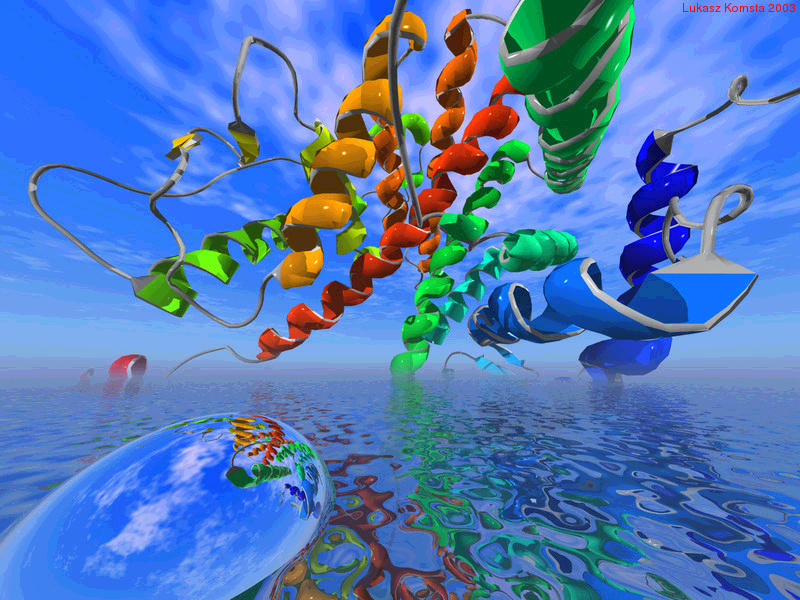 EXAMINATION OF ENDOCRINE DISORDERS (2)
Case reports
Prof. Dr. Pavel Maruna
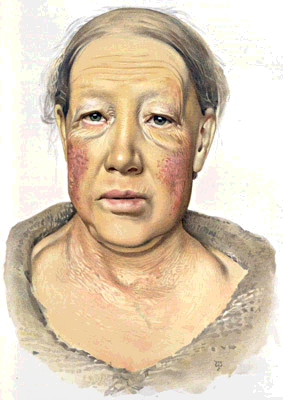 Case report No. 1Hypothyroidism
Female, 46 yr.
Patient treated with arterial hypertension for last 3 years;
Palpitations for many years, established diagnosis of  neuro-circulatory asthenia, higher frequency of palpitations in last months, reported as paroxysmal heart pulsation, accompanied with a pant and shortness of breath, independent on her physical activity;
Impaired glucose tolerance, last 3 yr. on a diet;
As a new problem, paresthesia in fingers, swelling of hands developed several weeks ago.
Allergy: negative
Chronic medication: ramipril (angiotensin-converting enzyme inhibitor) as an anti-hypertensive treatment
Abuse: alcohol and smoking - negative
Gynecological history: menses from 12 to 44 yr. (e.g., menopause 2 yr. ago), 2 deliveries, 1 abortion.
Social situation: married, 2 kids, working as a shop assistant.
Family history: twin sister treated with thyroid dysfunction;
       without other serious diseases in her family.
Actual problems:
Progressive difficulties last year:
Patient is slow, non effective, sleepy.
Tiredness, worsening of memory.
Poorer pronunciation, rhonchus (=low pitch chest wheezing).
Constipation.
Weight increase about 5 kg last 12 months.
Physical examination:
Blood pressure 130 / 85 mmHg, heart rate 50 / min., regular, temperature 36,0 °C
Height 165 cm, weight 74 kg, BMI 27,2
Differences from a normal status:
Moderated/ slowed down psycho-motor tempo,
limited mimics in face,
rhonchus,
dry skin with a yellow tone,
spare hair,
symmetrically edematous (upper) eyelids,
symmetric soft painless goiter,
hand and finger swelling,
peri-maleolar ankle edemas.
Laboratory findings

Na+			138 mmol/l	(137 - 146)
K+			4,1 mmol/l	(3,8 - 5,0)
Cl-			101 mmol/l	(97 - 108)
glycaemia		5,5 mmol/l	(3,9 - 5,6)
urea			6,9 mmol/l	(2,8 - 8,0)
creatinine		112 μmol/l	(44 - 110)
cholesterol		7,8 mmol/l	(3,8 - 5,8)
triacyl-glycerols	1,1 mmol/l	(0,68 - 1,69)
total bilirubin		17 mmol/l	(2,0 - 17,0)
ALT			0,46 ukat/l	(0,10 - 0,78)
AST			0,72 ukat/l	(0,10 - 0,72)
Blood count

Leukocytes		8,6 x 103/mm3	(4,1 - 10,2)
Erythrocytes		3,12 x 106/mm3	(4,19 - 5,75)
Hemoglobin		101 g/l		(135 - 174)
HCT			32,8		(0,39 - 0,51)
MCV			105 fl		(82 - 98)
MCH			0,32 pg		(28,0 - 34,6)
Platelets		295 x 103/mm3	(142 - 327)
Thyroid gland examinations
free T4			4,2 pmol/l	(11,0 - 21,0)
free T3			0,7 nmol/l	(1,5 - 3,0)
TSH			33,3 mIU/l	(0,5 - 5,0)
anti-TSHR Ab		negative
anti-TPO Ab		+++
anti-thyroglobulin Ab	++
USG imaging
Volume of thyroid gland 25 ml (normal limits to 20 ml), lobes are symmetric, bilaterally numerous foci with low echo-genicity. Thyroid gland delimited (without invasion to surrounding structures). Lymph nodes of normal shape.
Achilles tendon reflex:		markedly protracted
ECG
Sinus rhythm, ventricular activity 50 / min., horizontal axis, PR segment 220 ms, QRS duration 90 ms, QT-c interval 420 ms, low voltage of QRS complex, ST segment in iso-electric line, normal shape of T wave.
Recommendation:
To start a treatment with levothyroxine (Euthyrox tbl.) in a dose
	25 ug per day (1 tbl. in the morning).
After 4 weeks, Euthyrox may be increased to 50 ug per day.
After 2 months, laboratory control of TSH, free T3 and free T4 levels.
Question No. 1
Diagnosis of hypothyroidism in this patient can be established with a knowledge of history and physical examination, still before laboratory examination.
Nevertheless, which laboratory parameters confirm hypothyroidism in this patient? What is their relation to thyroid dysfunction ?
Question No. 2
Mild anemia was found in this patients.
Based on morphological classification, which type of anemia is it?
What is a pathogenesis of anemia in hypothyroidism ?
Question No. 3
Discuss following findings and their possible links to hypothyroidism:

hypercholesterolemia
ECG curve changes
Question No. 4
The diagnosis of thyroid disorder is based on knowledge of:

1. Thyroid function (hypothyrodism, hyperthyroidism, euthyroid status);
2. Local signs (goiter, local expansion - trachea, esophagus, vessels);
3. Etiological classification.
What is a cause (etiology) of hypothyroidism in this patient?
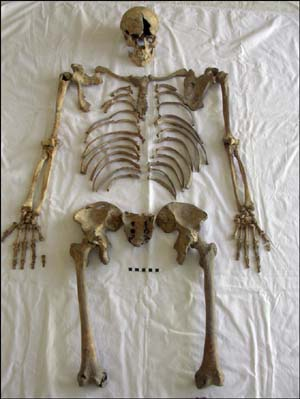 Case report No. 2Osteomalacia
History
Recorded in 2008

Female, 60 yr. old

Past history: without severe diseases in anamnesis

Chronic treatment: irregularly analgetic drugs for dorsalgia (back pain)
Allergy: negative
Abuse: negative

Family history: without important diseases in parents and siblings

Gyn. history: delivery 1, abortion 0.

Social status: lives in solitude, old-age pensioner
History
Patient was admitted to internal department of regional hospital in Moravia
for progressive dyspnoe stage II.-III. (according to NYHA classification)

In physical examination
	cachexia,
	heavy kypho-scoliosis,
	short stature (136 cm),
	pectus excavatum
	tachypnoe, dyspnoe in minimal activities (walking).

In laboratory – markedly elevated D- dimers (>6000), 
(norm is less than 500 nanograms per milliliter, ng/mL)
high activity of ALP 16 μkat / l (norm is less than 2.2 μkat / l ).
History
The examination in hospital excluded following diseases:
	acute coronary syndrome,
	pulmonary embolism,
	dissection of aortal aneurysma,
	pneumotorax
	…
X-ray imaging

Chest native X-ray: Heavy kyphoscoliosis of thoracic backbone.

Backbone skiagram: Diffuse osteoporosis with de-differentiation and destruction of vertebrae.

Skull skiagram: Without destructive changes of bones.
With these findings, the patient was send to hospitalization to Osteological department of the 3rd Internal clinic,
	1st Faculty of Medicine in Prague
...to examine bone metabolism and to start a therapy.
With these findings, the patient was send to hospitalization to Osteological department of the 3rd Internal clinic,
	1st Faculty of Medicine in Prague
...to examine bone metabolism and to start a therapy.
Newly patient reports a progressive lowering in body height in last 2 years.
As a main problem, patient complains about dorsal pain.
Physical examination
Height 136 cm, weight 29 kg, BMI 16.1
BP 130/90 mmHg, heart rate 115/min.,
O2 saturation 95%
Kypho-scoliosis, pectus excavatum.
Physical examination
Height 136 cm, weight 29 kg, BMI 16.1
BP 130/90 mmHg, heart rate 115/min.,
O2 saturation 95%
Kyphoscoliosis, pectus excavatum.
ECG
Sinus tachycardia 105 / min., AV blockade of the 1st degree
Laboratory examination

Na + 			141 mmol/l	(137 - 146)
K + 			5,0 mmol/l	(3,8 - 5,0)
Cl -			107 mmol/l	(7 - 108)
Ca 2+ 			2,66 mmol/l	(2,00 - 2,65)
Ca 2+			1,45 mmol/l	(1,0 - 1,4)
H2PO4-			0,93 mmol/l	(0,6 - 1,6)
Mg			0,79 mmol/l	(0,66 - 1,08)
LDH			2,63 ukat/l	(2,20 - 3,75)
Urea			6,0 mmol/l	(2,8 - 8,0)
Creatinine		61,0 μmol/l	(44,0 - 110,0)
Uric acid		411 mmol/l	(220 - 420)
Laboratory examination

ALT			0,26 μkat/l	(0,10 - 0,78)
AST			0,28 μkat/l	(0,10 - 0,72)
GGT			0,66 μkat/l	(0,14 - 0,84)
Bilirubin		8 mmol/l	(2,0 - 17,0)
ALP			13,53 μkat/l	(0,6 - 2,2)
Cholesterol		5,4 mmol/l	(3,8 - 5,8)
Triacylglycerols	1,8 mmol/l	(0,68 - 1,69)
Total protein		78 g/l		(65,0 - 85,0)
Albumin		40 g/l		(35,0 - 53,0)
TSH			6,821 mIU/l	(0,5 - 5,0)
Free T4			15.2 pmol/l	(11,0 - 21,0)
PTH			257,2 pmol/l	(1,6 - 6,9)
USG of thyroid and parathyroid glands
Enlargement of a parathyroid body bellow left lobe of thyroid gland.
Thyroid gland of a normal size and shape.
99mTc-MIBI
Higher accumulation of 99mTc-MIBI near a lower edge of a left thyroid lobe
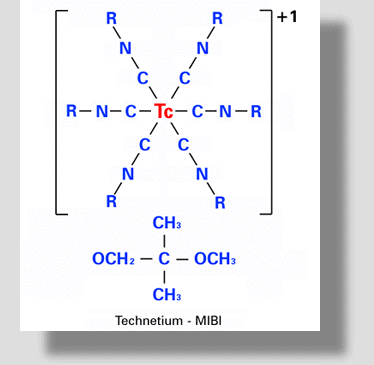 99mTc-MIBI
= methoxy isobuthyl isonitril
The molecule passes cells membranes passively, once intracellular it further accumulates in the mitrochondrias.
Detection of 99mTc gamma emission
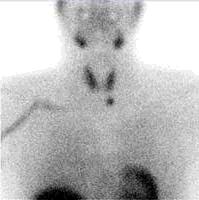 Adenoma of a parathyroid gland
Abdominal USG imaging
Without pathological changes.
Echocardiography
Normal ventricular function, normal valvular morphology and function.
Spirometry
Severe restrictive respiratory disease.
Severe reduction of a vital lung capacity to 25% of normal values.
Diagnostic consideration (1)
Findings of  PTH,  Ca, and HPO4 near a lower limit support a diagnosis of primary hyperparathyroidism. A severe bone syndrome in a clinical and laboratory examination.

Suspect adenoma of a left lower parathyroid gland.

There is an indication to surgical removal of parathyroid adenoma.

...And following surgical treatment of deforming kyphoscoliosis with markedly decreased lung capacity.
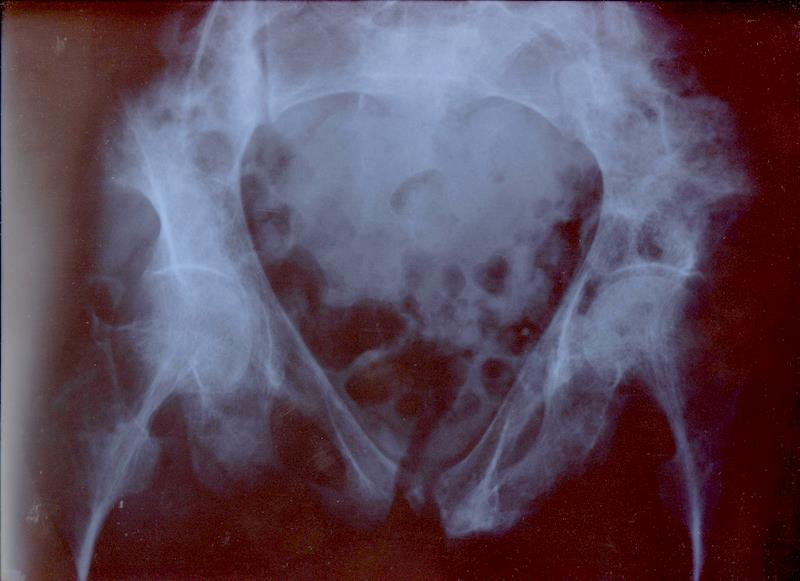 X-ray examination of pelvis and femoral bones
Marked deformation of pelvic skeleton, „heart-shaped“ pelvis, deflection of both femoral bones, low density of all displayed bones
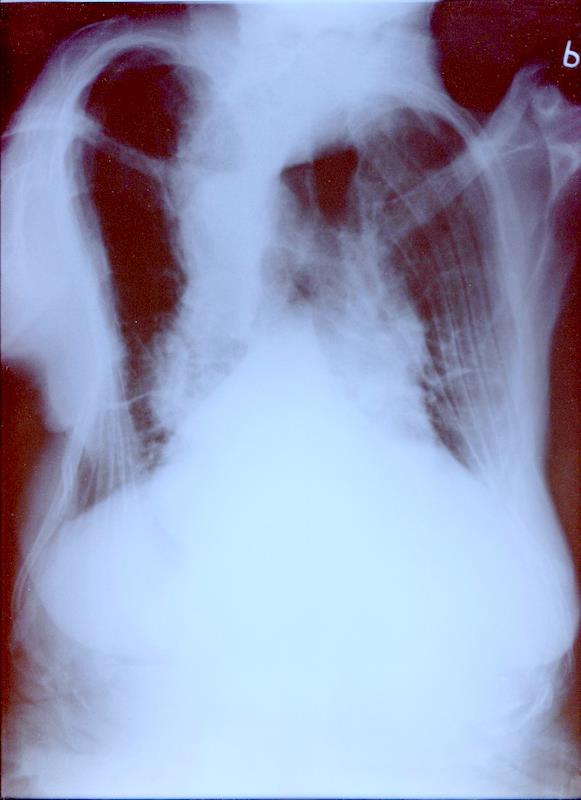 Chest X-ray image

Bell-shaped chest with gibbus,
Total resorption of humerus head on the left side.
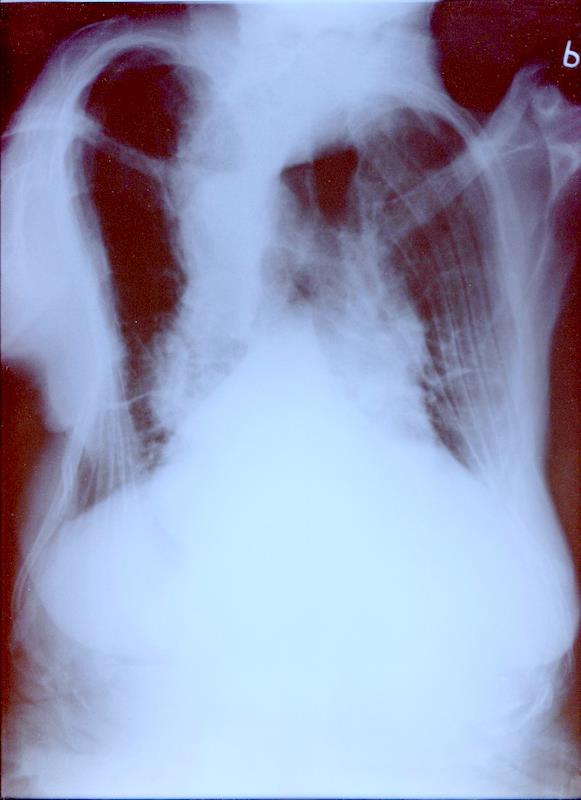 Chest X-ray image

Bell-shaped chest with gibbus,
Total resorption of humerus head on the left side.
Conclusion

Skeletal deformities are typical for osteomalacia
„Bone“ laboratory parameters

Osteocalcin		201,8 μg/l	(15 - 46)
25(OH)-D3 vitamin	5 ng/ml		(15 - 42)
1,25(OH)-D3 vitamin	48,4 ng/l	(19 - 67)
U - Ca			2,5 mmol/24 h	(3,5 - 6,5)
U - HPO4			19,1 mmol/24 h	(13 - 42)
Diagnostic consideration (2)
Skeletal deformities are characteristic for osteomalacia, not for primary hyperparathyroidism.

Extremely low levels of kalcidiol (25-OH-D3 vitamin), as a marker of vitamin D storage in organism.
7-Dehydrocholesterol (liver)
Vitamin D3 metabolism
Photoreaction
(skin)
Calcitriol
(1α,25-dihydroxycalciol)
Calciol
(cholekalciferol, D3)
25-hydroxylation (liver)
1α-hydroxylation (kidneys)
Diagnostic consideration (2)
Skeletal deformities are characteristic for osteomalacia, not for primary hyperparathyroidism.

Extremely low levels of kalcidiol (25-OH-D3 vitamin),  as a marker of vitamin D storage in organism.

Marked skeletal decalcification  – low calciuria, high ALP (marker of increased osteoblastic activity).
Diagnostic consideration (2)
Findings give evidence against primary hyperparathyroidism

Long-term hypo-calcemia leads to hyperplasia of parathyroid glands with following autonomous over-function of one of them.

This course suggests for tertiary hyperparathyroidism.
Tertiary hyperparathyroidism

Due to prolonged hypocalcemia, one hyperplastic parathyroid body developed functionally autonomous adenoma. Hypocalcemia has changed to hypercalcemia.
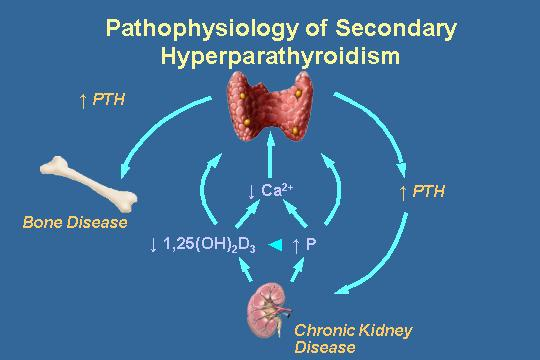 Recommendation
Surgical revision of parathyroid glands, displacement of autonomous body (v. s. adenoma) as well as other 3 (likely hyperplastic) parathyroid bodies, the maintenance of ½ of one of them - what is sufficient for normal PTH production.

Post-surgery massive re-calcification due to expected „hungry bone“ syndrome.
Surgery
February 20 – 29, 2008, hospitalization at the 3rd Dept. of surgery, Faculty hospital in Motol.

February 22, 2008 – Extirpation of adenoma of the left lower parathyroid gland, currently total extirpation of upper and lower parathyroid body on the right side, subtotal ablation of the left upper body.

Post-surgical course: 
Laboratory: Ca 1,71….1,75 mmol / l
Post-surgery creepiness of hands and face ... as expected manifestation of transitory hypocalcemia
2nd hospitalization
February 29 – March 02, 2008, 3rd Internal Department

Subjectively: Intermittently depressive.

Objectively: Rest scar above sternum, without other variations.

Laboratory:	Ca 1,85 mmol/l (2,0 - 2,65)
			HPO4 0,67 mmol/l (0,6 - 1,6)
			ALP 25,45 ukat/l (0,6 - 2,2)
			PTH 18,01 pmol/l (1,6 - 6,9).
Diagnostic consideration (3)
1. Tertiary hyperparathyroidism – extirpation of parathyroid adenoma which developed in long-term secondary  hyperparathyroidism.

2. Post-surgery „hungry bone“ bone syndrome with  hypocalcemia.

3. Osteomalacia of an unclear origin as a primary disease
Mineral deposits
25 mol Ca
(rapidly replaceable
only 100 mmol)
Daily intake
approx. 25 - 30 mmol
ICT
signal function
0,1 μmol / l
Bone remodelation
7,5 mmol / d
(phosphates, oxalates...)
Quick replacement
500 mmol / d
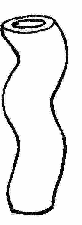 Absorption
upto 15 mmol / d
ECT
2,5 mmol / l
totally only 35 mmol
Secretion
to 7 mmol / d
Tubular resorption
230 mmol / d
Filtration
240 mmol/d
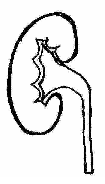 5 – 6 mmol /d
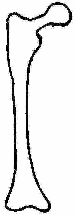 Ca balance in organism
17 – 25 mmol /d
What now?
1. To establish etiology of osteomalacia – suspicion of malabsorption.

2. Repeated controls of calcemia during therapy:
	Calcium 1,5 g / den, Alpha-D3 1 ug/day.

(Alpha-D3 is vitamin D3 hydroxylated in position 1)
Hospitalization on the 4th Internal Clinic, 1st Faculty of Medicine in Prague
Diagnostic hospitalization for suspicion of intestinal malabsorption syndrome
Auto-Ab, coeliac disease
Auto-antibodies negative
Gastroscopy
Normal macroscopic finding
Biopsy with normal histological image
Colonoscopy
Diverticolis of sigmoideum, other parts without pathological changes.
Histological examination from biopsies with normal findings.
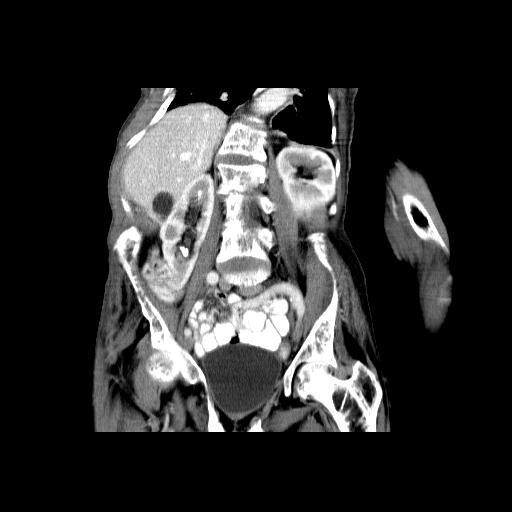 Abdominal CT imaging
Without important changes. As an incidental finding, a cyst of right hepatic lobe and a renal stone of a right kidney (10x7 mm) were revealed.
Intestinal resorption of  Ca2+
Fc240 = 9 % (normal limits 20 - 22 %)
Intestinal resorption of  Ca2+
Fc240 = 9 % (normal limits 20 - 22 %)
Principles of examination

Resorption of Ca2+ is derived from Sr2+ resorption.
After p.o. administration of 2,5 mmol SrCl2, serum levels of Sr2+ are measured immediately (c0) and after 240 min (c240). Fc240 is calculated.
Causes of impaired gut resorption of Ca
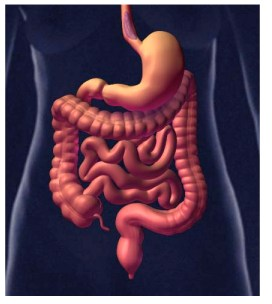 Low intake of Ca in a food
Low biol. availability of Ca in a food
„Negative balance“ – secretion of Ca
Impaired absorption of Ca
Physiology of Ca absorption
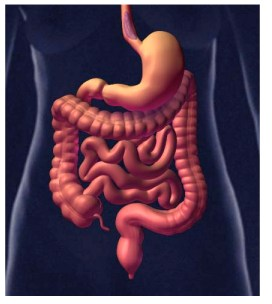 D-vitamin independent paracelullular absorption
D-vitamin dependent absorption
Ca2+ resorption is independent on a specific transport protein
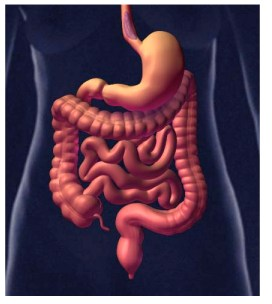 Calcitriol changes conformation of   calmodulin. More effective linkage of Ca2+ to calmodulin facilitates a passing of Ca2+ through intestinal wall
Calcitriol induces a synthesis of cytosolic calbindin (CaBP, calcium-binding protein). CaBP has high affinity to Ca2+ in cytosol. Therefore an increase of intracellular Ca2+ is limited and Ca is released from enterocytes.
Calcitriol induces a synthesis of Ca2+-ATPase, from Ca2+ transport from enterocyte do extracellular fluid.
Conclusion
Idiopathic impaired calcium intestinal resorption

Recommended nutritional support by „sipping“.
Therapy: Ca 1,5 g / day, Alpha-D3 1 ug / day.
Follow up in out-patient department of osteology
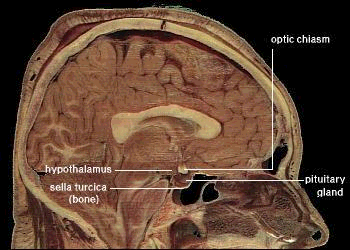 Case report No. 3Hypopituitarism
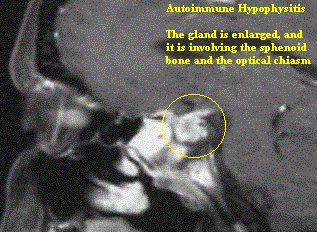 Female, 38 yr.
at age 20 umbilical herniotomy
at age 28 cholecystectomy for gallbladder stones
at age 34 sectio cesarea
Without regular medication
Abuse - negative
Allergy - negative
Social status: teacher, 3 children
Gynecology: 3 deliveries, 3 aborts
June 26, 2009, sectio cesarea as a 3rd delivery
One week after delivery, severe weakness, headache and impaired lateral vision revealed.
June 26, 2009, sectio cesarea as a 3rd delivery
One week after delivery, severe weakness, headache and impaired lateral vision revealed.
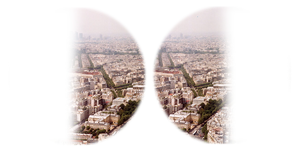 Perimeter
Bitemporal hemianopsia
MRI of pituitary (September 14, 2009)
Macroadenoma of pituitary gland with suprasellar propagation,
in a near contact with chiasma n. optici.
Laboratory
Prolactin		117 mIU/l	(<630)
LH			0,62  IU/l	(0,7-5,0)
FSH			2,22  IU/l	(0,5-8,0)
Estradiol		11,0 pg/ml	(25-75)
free T4		6,2 pmol/l	(11,0-21,0)
TSH			0,6  mIU/l	(0,5-5,0)
Cortisol		81,0  nmol/l	(200-750)
All described hormones are borderline or bellow normal limits.
Laboratory findings respond to combined pituitary insufficiency:
	- hypogonadism,
	- hypothyroidism,
	- hypocortisolism
Hospitalization at internal department
Substitution therapy of hypopituitarism
High doses of corticoids    hypokalemia
	October 04, 2009 – paroxysm of ventricular fibrillation
Hospitalization at internal department
Substitution therapy of hypopituitarism
High doses of corticoids    hypokalemia
	October 04, 2009 – paroxysm of ventricular fibrillation
Transport to ICU of the 3rd Internal clinic, General Faculty Hospital in Prague
Stabilization, correction of hypokalemia and  hypophosphatemia
Indicated to neurosurgical treatment of pituitary adenoma
Hospitalization at internal department
Substitution therapy of hypopituitarism
High doses of corticoids    hypokalemia
	October 04, 2009 – paroxysm of ventricular fibrillation
Transport to ICU of the 3rd Internal clinic, General Faculty Hospital in Prague
Stabilization, correction of hypokalemia and  hypophosphatemia
Indicated to neurosurgical treatment of pituitary adenoma
Hydrocortison  25-15-5 mg / d.
Euthyrox  125 g / d.
Omeprazol (Helicid) 20 mg / d.
January 25, 2010 – admission to Neurosurgical dept.
Perimeter
Normal finding !!
MRI of pituitary (January 26, 2010, Prague)
Hypophysis 12x6 mm, without signs of adenoma !!
Infundibulum without dislocation.
No signs of bleeding.
Normal size of ventricular system.
Conclusion:
Actual finding is not an indication to surgery.
Pituitary apoplexy ?
Persisting panhypopituitarism, requiring substitution.
Following revision of previous MRI images
The finding, regarded to be a pituitary macroadenoma, is a typical image of lymphocyte (autoimmune) hypophysitis.
Development of MRI image as well as clinical course confirm this diagnosis.
Prof.  J. Marek, 3rd Internal Dept., 1st Faculty of Medicine
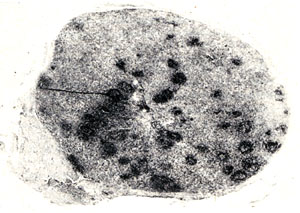 Differential diagnostics of pituitary expansions
Tumors
Other
90 %
10 %
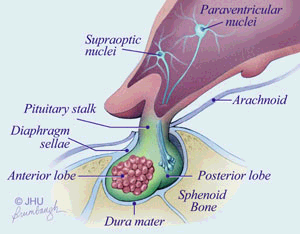 Differential diagnostics of pituitary expansions
Tumors
Other
Adenome
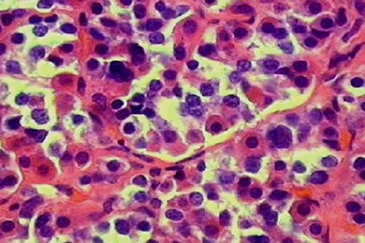 35 %	hormonally afunctional
30 %	PRL ... prolactinoma
25 %	STH ... acromegaly
10 %	ACTH ... Cushing sy
< 1 %	other (TSH, LH, FSH)
Differential diagnostics of pituitary expansions
Tumors
Other
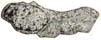 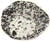 Craniopharyngeoma
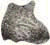 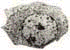 Glioma
Chordoma
Meningeoma
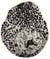 Metastasis
Hamartoma
Dysgerminoma
Differential diagnostics of pituitary expansions
Tumors
Other
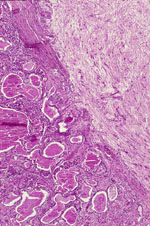 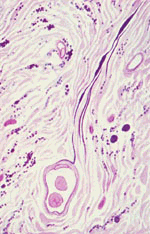 Hereditary disorders
Aneurysm
Cysts
Hypophysitis
Autoimmune hypophysitis
The most frequent type of chronic pituitary inflammation
Prevalence: females – mainly during pregnancy + shortly after delivery
Frequent mismatch with macroadenoma
Good prognosis with tendency to spontaneous regression.
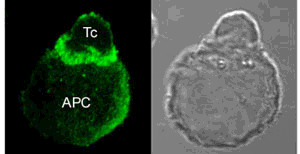 Patogenesis of hypophysitis
Hormonal dysbalance (gravidity, post-delivery)
„Dysbalance“ of TH1 / TH2 responses
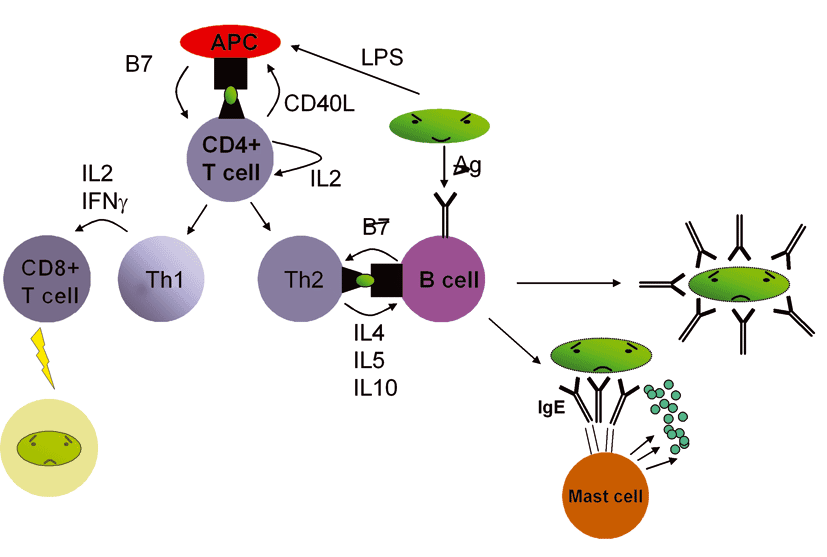 Expression of MHC II
+
CD 4+ T Ly
CD 8+ T Ly
Autoimmune reaction
type 4
Clinical findings
Local changes
47 %	headache
33 %	vision alteration
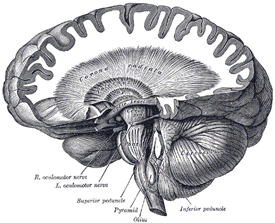 Hypopituitarism
33 %	 ACTH
13 %	 TSH
Hypothalamic - pituitary
dysfunction
27 %	diabetes insipidus
23 %	 PRL
Dif. dg. between hypophysitis and pituitary adenoma
Young females
Onset usually before or early after delivery
Early symptoms - headache, vision alteration
Spontaneous regression
Dif. dg. between hypophysitis and pituitary adenoma
MRI image ... elongated, pyriform shape of pituitary in hypophysitis
Dif. dg. between hypophysitis and pituitary adenoma
„Selective“ hypopituitarism:
Pituitary destruction caused by tumor leads usually to subsequent  dysfunction in following order:
	
	LH, FSH
	STH, TSH
	ACTH
In a case of lymphocyte hypophysitis, the decrease of ACTH is usually the first sign.